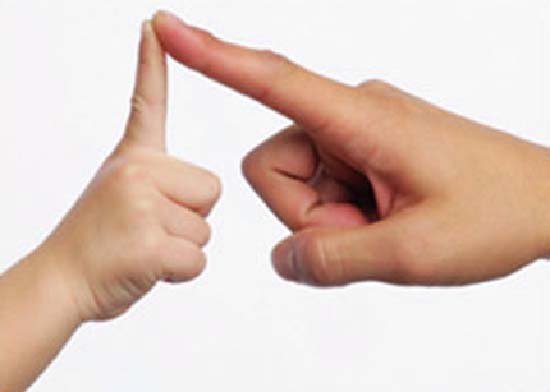 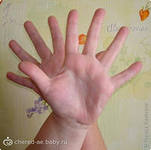 Консультация для родителей на тему: «Значение пальчиковых  игр  в  развитии речи  детей  дошкольного  возраста».
Презентацию подготовила  учитель-логопед ГБДОУ № 29 Гараган Н.В.
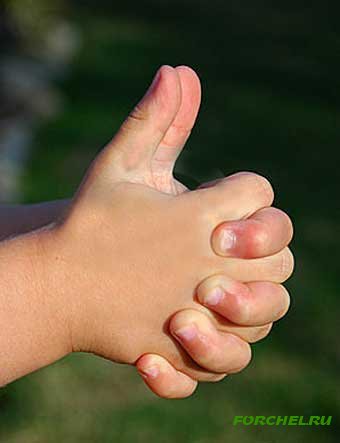 «Истоки способностей и дарований  детей – на кончиках их пальцев».                             В.А. Сухомлинский
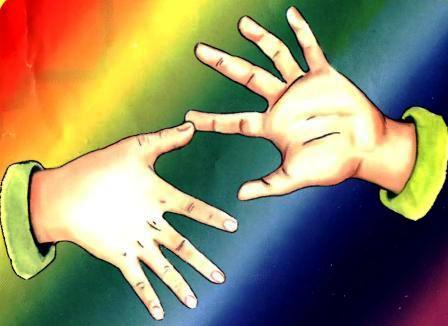 Сотрудники  Института  физиологии  детей установили, что уровень  развития  речи  детей  находится  в  прямой зависимости  от  степени  сформированности  тонких движений пальцев рук.
«Движения руки всегда тесно связаны с речью
и способствуют ее развитию».
                                                                  В.М.Бехтерев
Игры для развития мелкой моторики пальцев рук:
ИГРЫ СО ШНУРОВКОЙ
ИГРЫ С МОЗАЙКОЙ
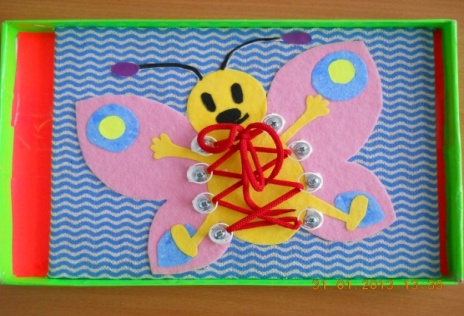 ОРИГАМИ
РИСОВАНИЕ
СТИХИ С ДВИЖЕНИЕМ
ТЕАТРАЛ.ИГРЫ
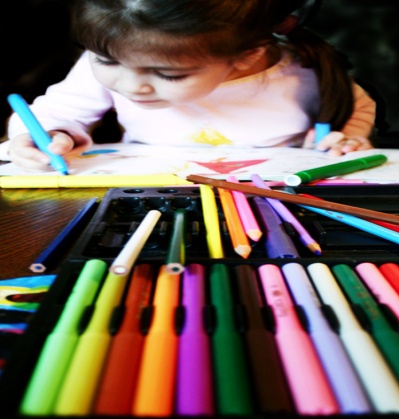 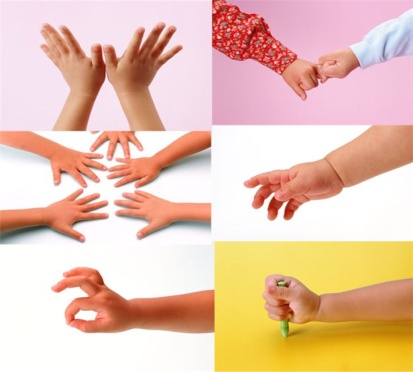 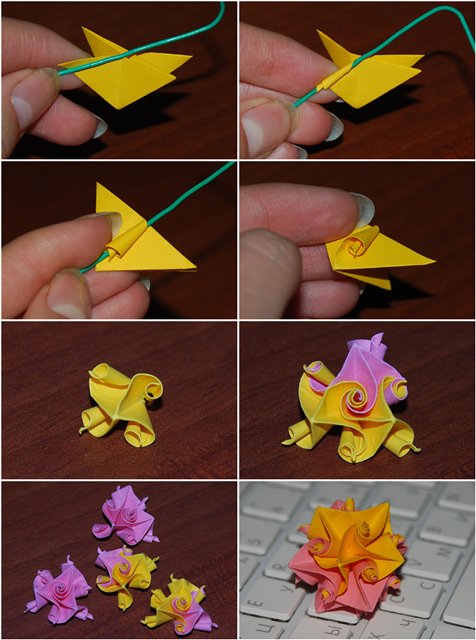 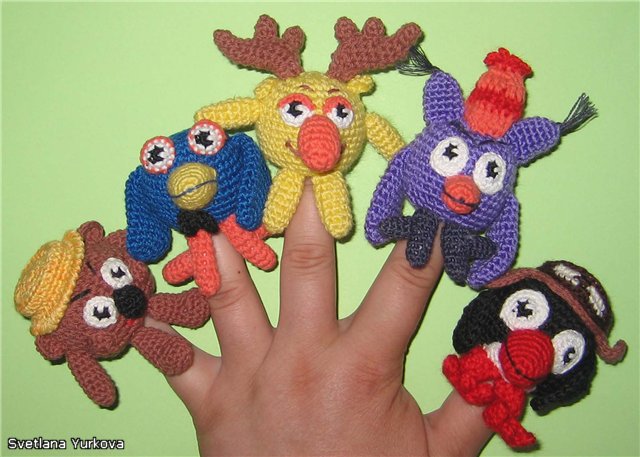 Наиболее приемлемыми для развития речи детей,     в   детском саду и дома являются       пальчиковые игры.
Пальчиковые игры очень полезны для общего развития.
Способствуют развитию речи.
Развивают восприятие, умение вслушиваться в речь взрослого.
Способствуют развитию творческой деятельности. Ведь руками можно «рассказывать» целые истории!
Активизируют моторику рук.
Учат ребенка  концентрировать внимание и правильно его распределять.
Развивают память.
Развивают эмоциональность и т.д.
Примеры  пальчиковых  игр:
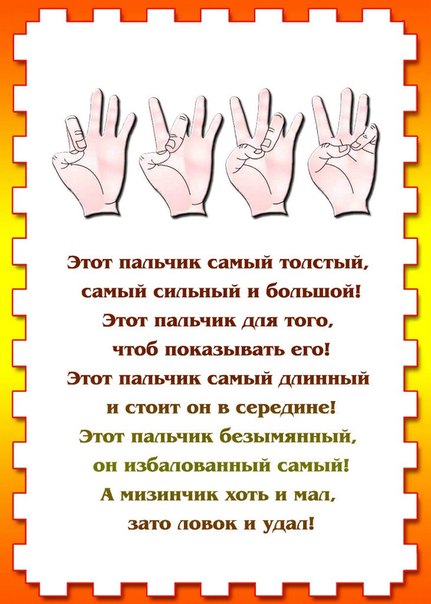 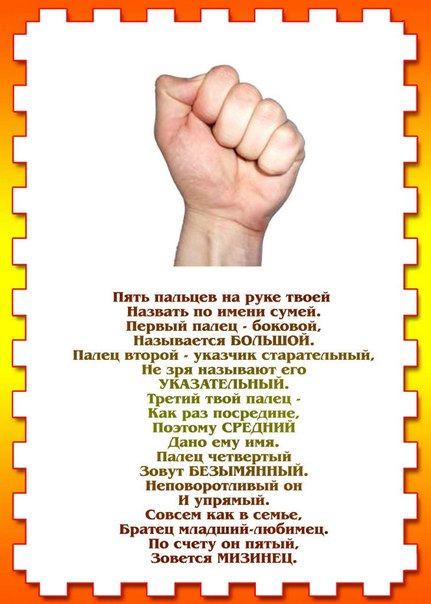 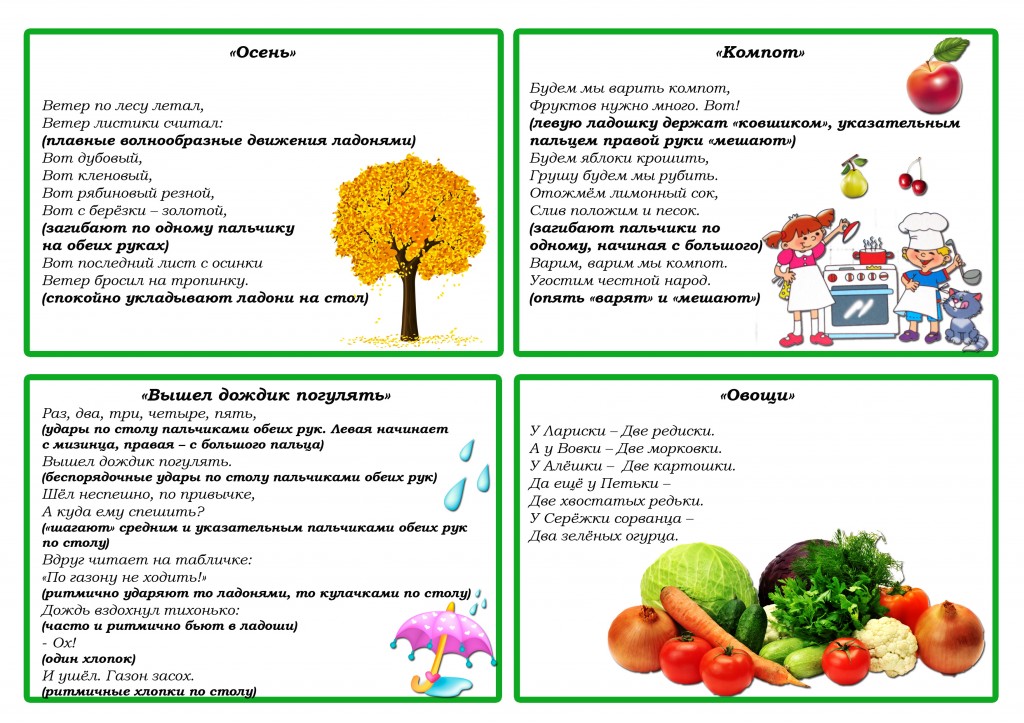 Взаимосвязь в работе логопеда и родителей помогает творчески и целенаправленно подойти к решению коррекционно-образовательных задач и добиться положительных результатов в развитии речи ребенка.